Patrick M. Rondon, Ming Kawaguchi, Ranjit Jhala
   University of California, San Diego
Low-Level Liquid Types
C Program Verification Vs. Liquid Types
Liquid Types
x++;
x : positive int
…
Refinement Type Inference
(Invariant Discovery)
C Program
Inferred Refinement Types
(Discovered Invariants)
How Do We Fit C To Liquid Types?
Addressing C’s Challenges
Challenge
struct string {
  int   len;
  char *str;
}
Solution
Types & Refinement Types
Positive
1.  Expressing Invariants?
Points To Start Of len Bytes
+
void init (string *s, int n) {
  s->len = n;
  s->str = malloc(n);
}
str Hasn’t Been Set Yet
Strong Updates
2. Temporary Violations?
+
void reinit (stringlist *sl) {
  while (sl != NULL) {
    init (sl->s, random ());
    sl = sl->next;
  }
}
Check In, Check Out Discipline
3. Unknown Aliasing?
sl, sl->next May Alias
Adapt C To Liquid Types
C Program Verification With Liquid Types
Liquid Types
x++;
x : positive int
…
Refinement Type Inference
(Invariant Discovery)
C Program
C Program
+ Types
+ Strong Update
+ Check In, Check Out
Inferred Refinement Types
(Discovered Invariants)
Automatically Adapt C Programs To Fit Liquid Types
Overview
Basic Types
Refinement Types
Refinement Types And Collections
Refinement Type Inference
Evaluation
Basic Types
We first describe the basic structure of the heap
Basic Types And Heaps By Example
Offset 0
Offset 4
L ⟼
int(4, ⊤)
int(4, ⊤)
At Offset 4 In L
At Offset 0 In L
After 4-byte int fst
Pointer To Location L At Byte Offset 0
p : ref(L, 0)
struct pair {
  int fst;
  int snd;
}


p->fst++;
p->snd++;
4-Byte Integer With Value 0
At Start Of Struct
0 : int(4, 0)
Pointer To Location L At Byte Offset 0
p + 0 : ref(L, 0)
4-Byte Integer With Value 4
Type  Given
Read/Write int(4, ⊤)
4 : int(4, 4)
Read/Write int(4, ⊤)
*(p + 0)++;
*(p + 4)++;
Pointer To Location L At Byte Offset 4
p + 4 : ref(L, 4)
Overview
Basic Types
Refinement Types
Refinement Types And Collections
Refinement Type Inference
Evaluation
Refinement Types
We use refinement types to express invariants
Refinement Types And Heaps
{ν: type | p(ν)}
type
Refinement Predicate
Positive Integer
{ν: int(4, ⊤ ) | ν > 0}
Non-NULL Pointer
{ν: ref(L, 0) | ν ≠ 0}
Pair With snd ≥ fst
Offset 0
Offset 4
L ⟼
int(4, ⊤)
{ν: int(4, ⊤) | ν ≥ @0}
snd Field
fst Field
Denotes fst Field
Maintaining The Invariant
Offset 0
Offset 4
L ⟼
{ν: int(4, ⊤) | ν ≥ @0}
int(4, ⊤)
L ⟼
int
{ν ≥ @0}
p->fst++;
p->snd++;
Temporary Invariant Violation
Invariant  Reestablished
Invariant  Maintained
Requires Flow-Sensitivity And Strong Update
Value Names Enable Strong Update
L ⟼
int
{ν ≥ @0}
Rename fst To f0
Rename  snd To f4
Records Same Invariant With Initial Values Named
Change @0 to f0
Env.
f0 : int
f4 : {ν ≥ f0}
L ⟼
{ν = f0}
{ν = f4}
Using Strong Updates
p : ref(L, 0)
f0 : int
f4 : {ν ≥ f0}
{ν = f4}
{ν = f4 + 1}
{ν ≥ @0}
L ⟼
L ⟼
L ⟼
{ν = f0}
{ν = f0 + 1}
int
snd Unchanged
Type {ν = f0 + 1}
Type {ν = f0}
Is Subsumed By:
p->fst = p->fst + 1;
p->fst++;
{ν = f4}
L ⟼
{ν = f0 + 1}
☑
p->snd++;
Env.
Invariant Reestablished!
Overview
Basic Types
Refinement Types
Refinement Types And Collections
Refinement Type Inference
Evaluation
Refinement Types And Collections
We adapt strong update to handle aliasing
{ν ≥ @0}
ref(L, 0)
L ⟼
int
Example: Loops and Linked Lists
{ν ≥ @0}
ref(L, 0)
L ⟼
int
next Field
Abstract Location
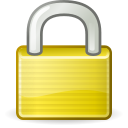 …
Many Items Represented By L
while (p != NULL) {
    p->fst++;
    p->snd++;
    p = p->next;
  }
struct pair {
  int   fst;
  int   snd;
  pair *next;
}
Strong Updates To Abstract Locations Are Unsound!
Their Invariants Are “Locked”
Unfold And Fold: Check Out, Check In
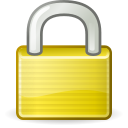 p
All Satisfy L’s Invariant
Unfold p
“Check Out” p
…
…
…
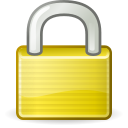 “Checked Out” Lp
Accessing Other Items Forbidden
Only Allow Accesses To One “Checked Out” Lp
Must “Check In” (Reestablish Invariant)To Check Out Another Item
Fold
“Check In” p
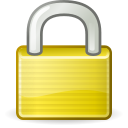 All Satisfy L’s Invariant
Example: Fold & Unfold
L ⟼
L ⟼
L ⟼
L ⟼
int
int
int
int
{ν ≥ @0}
{ν ≥ @0}
{ν ≥ @0}
{ν ≥ @0}
p : ref(L, 0)
Unfold p
Lp ⟼
Lp ⟼
{ν = f0}
{ν = f0 + 1}
{ν = f4}
{ν = f4 + 1}
while (p != NULL) {
  p->fst++;
  p->snd++;
  p = p->next;
}
Unfold p At Loop Head
Fold, Unfold Verify Collection Invariant
p->fst++;
p->snd++;
Fold  Ensures Validity At Iteration’s End
☑
Fold
Invariant Maintained!
Overview
Basic Types
Refinement Types
Refinement Types And Collections
Refinement Type Inference
Evaluation
Inferring Refinement Types
L ⟼
L ⟼
L ⟼
L ⟼
L ⟼
L ⟼
L ⟼
L ⟼
L ⟼
L ⟼
{ν ≥ f0, ν = 0, …}
{R}
{R}
{R}
{ν ≥ f0, ν = 0, …}
int
int
{ν ≥ f0, ν = 0, …}
int
{ν ≥ f0, ν = 0, …}
int
{ν ≥ f0, ν = 0, …}
{S}
{S}
{S}
{ν ≥ f0, ν = 0, …}
{ν ≥ @0}
{ν ≥ @0}
{ν ≥ f0, ν = 0, …}
{ν ≥ @0}
{ν ≥ f0, ν = 0, …}
{ν ≥ @0}
L ⟼
{R}
{S}
Lp ⟼
Unfold p
Lp ⟼
{ν = f0}
{ν = f0 + 1}
{ν = f4}
{ν = f4 + 1}
ν ≥ *
ν = 0
…
ν ≥ f0
ν = 0
…
Hints For Refinement Inference
Instantiate With Value Names
Assign Conjunction To Variables
Keep Only Valid Refinements
p->fst++;
p->snd++;
Liquid Types Overview:
Unknown Refinement Variables
 Subtyping Constraints Over Variables
 Solve To Infer Refinements
Fold
Overview
Basic Types
Refinement Types
Refinement Types And Collections
Refinement Type Inference
Evaluation
Evaluation: CSolve
C Source
Hints
CSolve
void incpairs(pair *p) {
  while (p != NULL) {
    *(p + offsetOf(fst));
    *(p + offsetOf(snd));
    p = p->next;
  }
}
☑
☒
ν ≥ *
ν ≤ *
ν = * + 1
Pointer Unsafe!
Pointer Safe!
Spatial Memory Safety:
Array Bounds
Pointer Dereferences
Field Accesses
Benchmarks
Arrays
Linked Lists
Arrays
Arrays
Linked Lists
Arrays
Linked Lists
Arrays
Graphs
Arrays
Linked Lists
Graphs
Arrays
Graphs
Arrays
Linked Lists
Verifying C Programs
Challenge
Solution
Types & Refinement Types
1.  Expressing Invariants?
Strong Updates
2. Temporary Violations?
Check In, Check Out Discipline
3. Unknown Aliasing?
pho.ucsd.edu/liquid
Liquid Types
4. Annotation Burden?